Mest wegen en monsteren
Loonwerk Landstede
Minerale boekhouding
Stikstof	(N)
Fosfaat	(P)
Kali	(K)
Laboratorium onderzoek ISO/IEC 17025. 

Aanvoeren 
Afvoeren
Vastemest 
Drijfmest
Mest transport AGR-GPS
Vrachtwagen (Automatische Gegevens Registratie en Global Positioning System)
Tractor (on board wegen en monsteren)
Monsteren en wegen
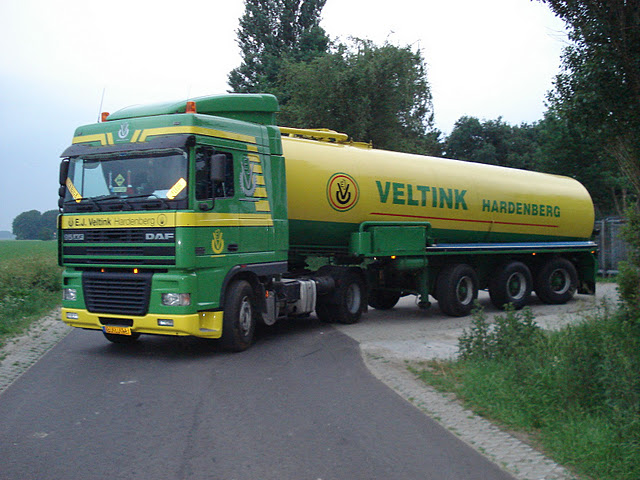 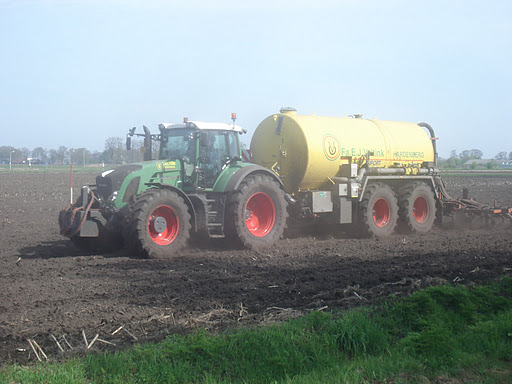 Wegen
Weegbrug
Weegcellen op voertuig
Geijkte systemen en niet geijkt
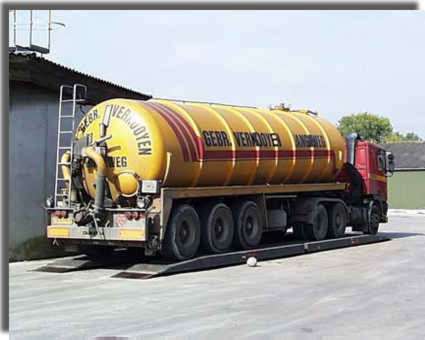 Monsteren twee systemen
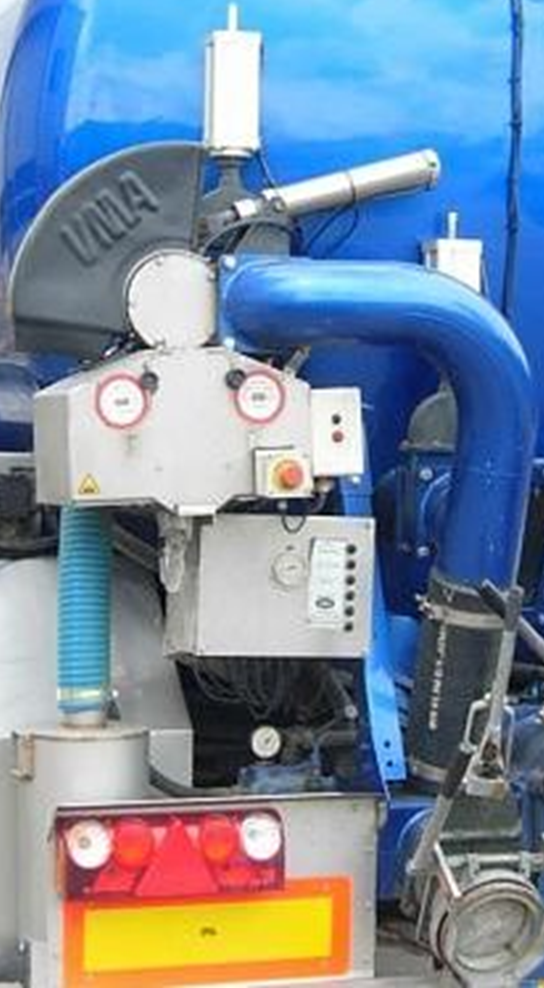 VMA		(zakjes)
Eijkelenkamp	(potjes)
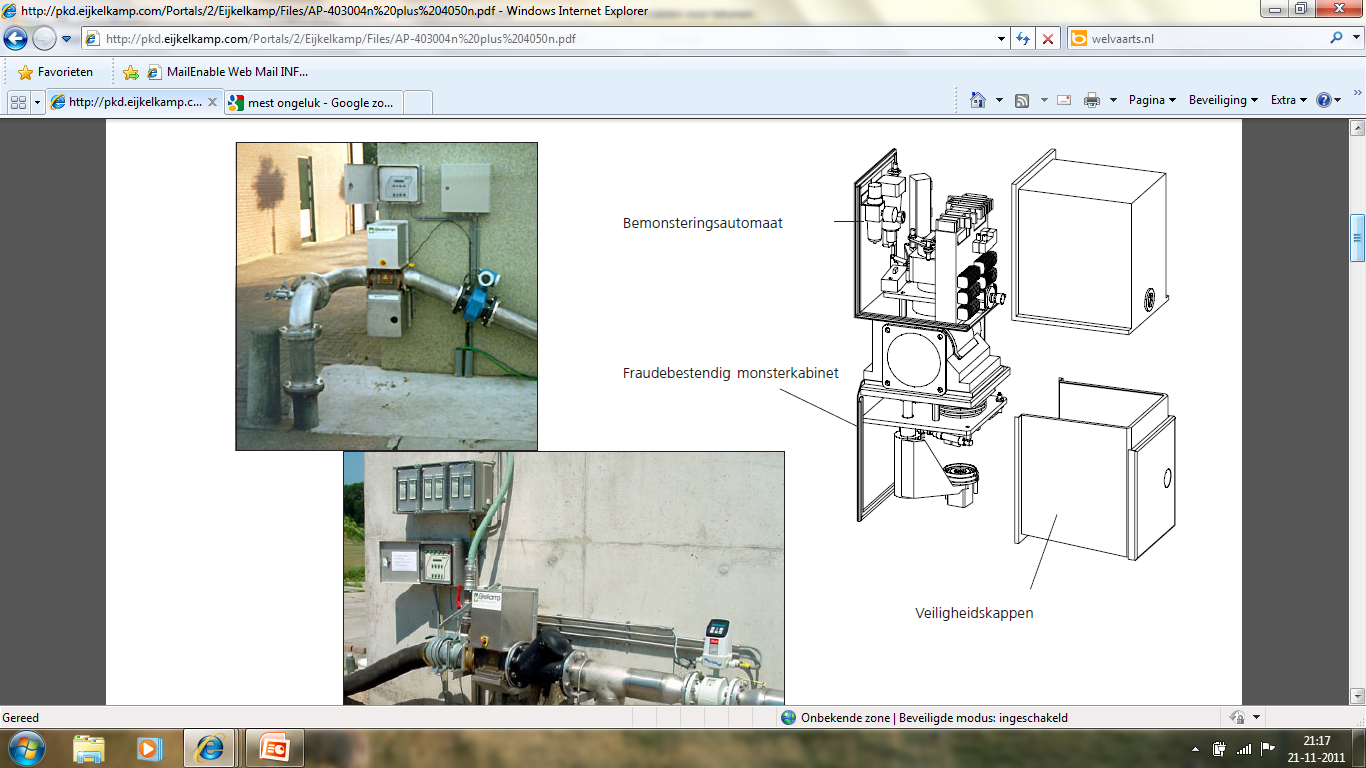 Eijkelenkamp
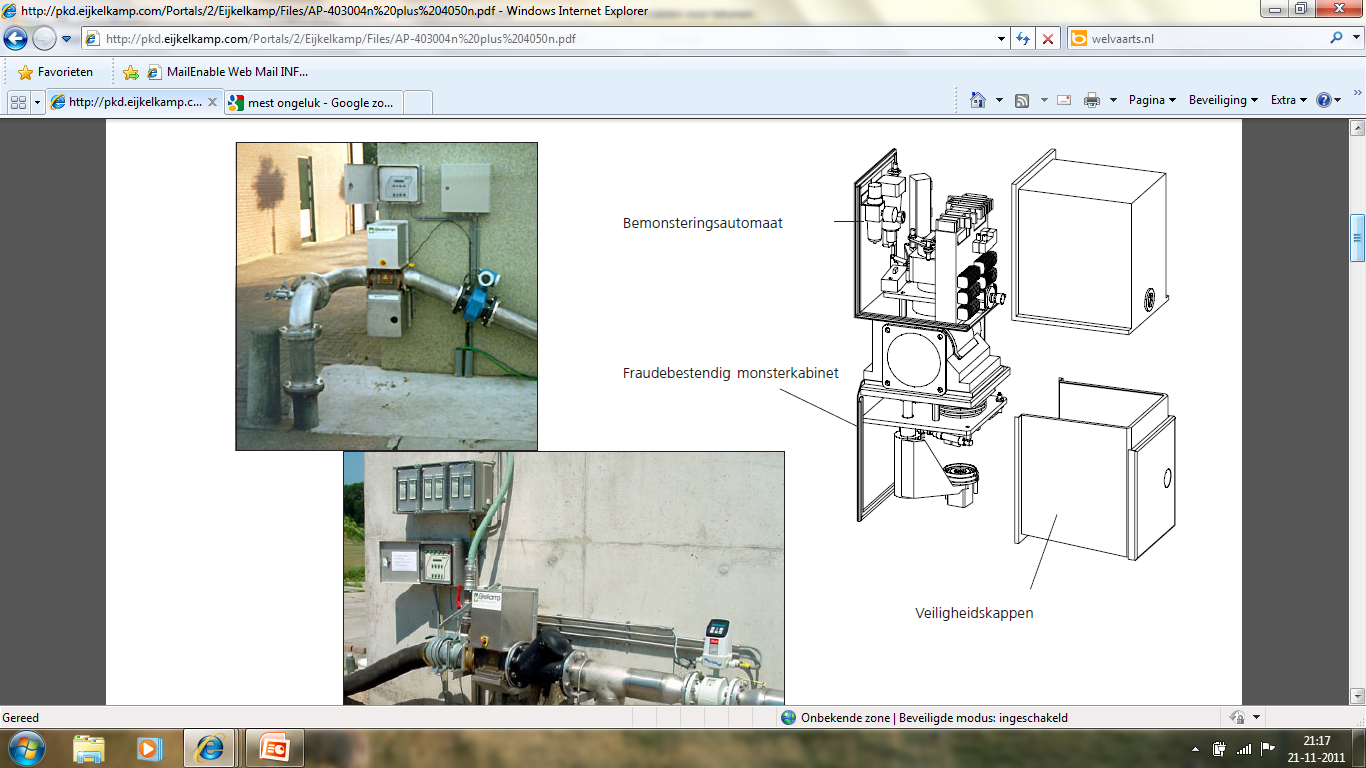 Groene potjes 
Barcode op deksel
Weerhaken aan de deksel
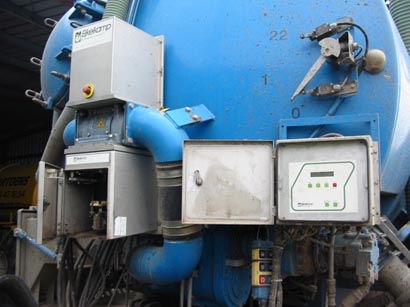 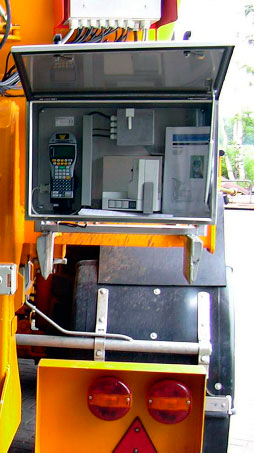 Eijkelenkamp
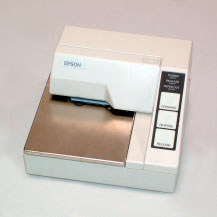 VMA
Doorzichtige zakken
5 kleine hoeveelheden in een zakje
Overdruk ventiel
Dicht geseald
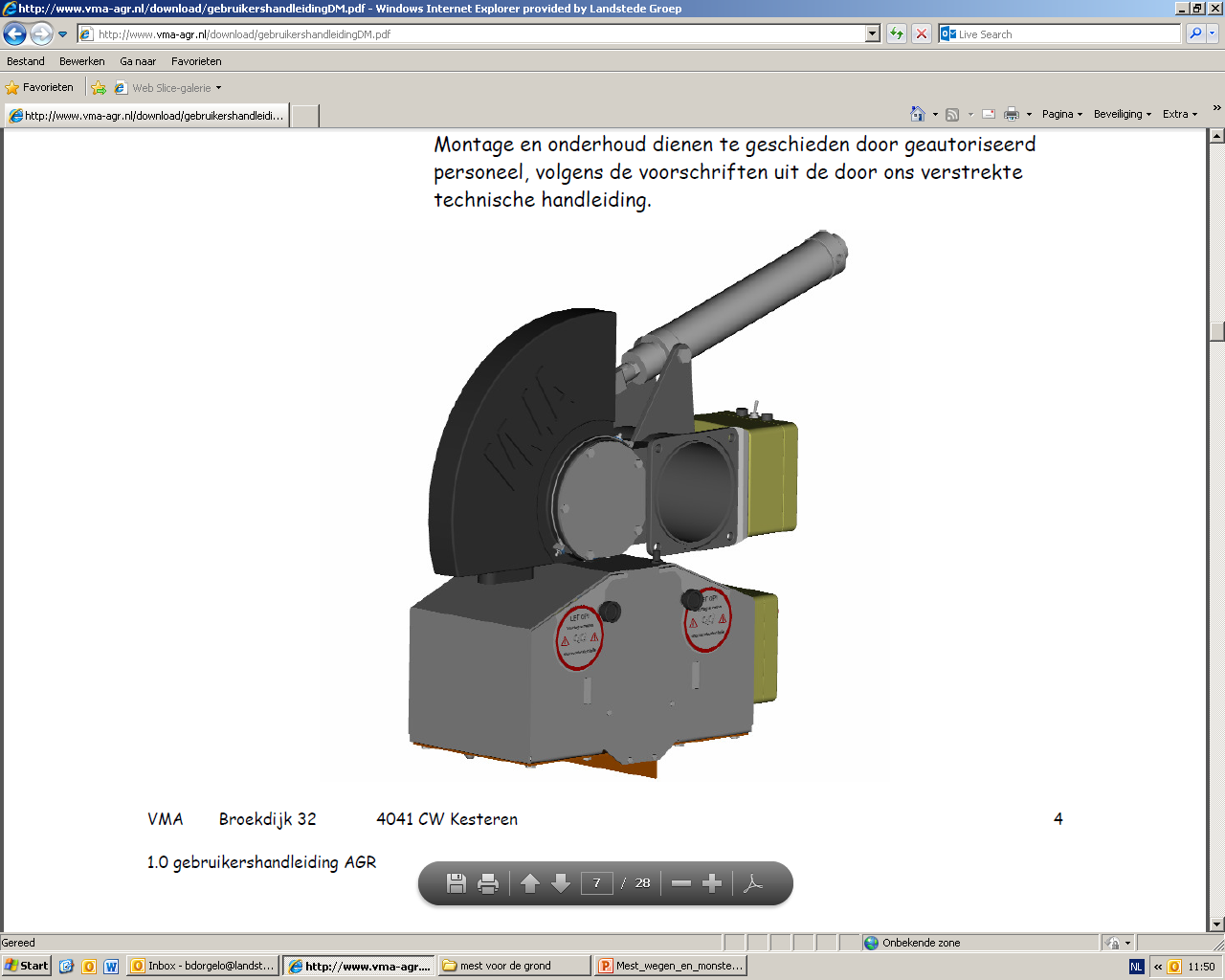 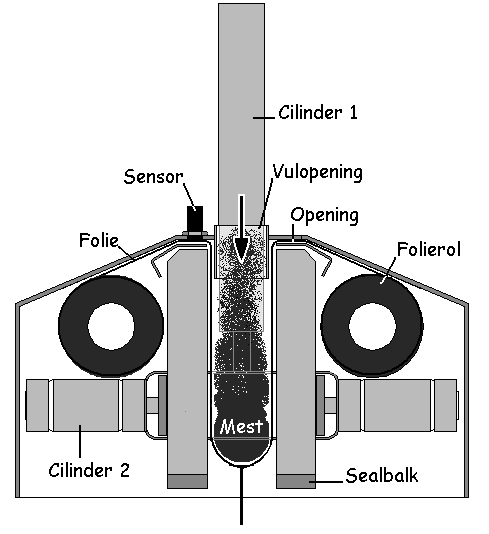 Mestbon
Gegevens laad adres (GPS coördinaten)
Gegevens lossen adres (GPS coördinaten) Monster (deksel, pot, monsterzak) 
Geladen – leeggewicht =gewicht van de mest
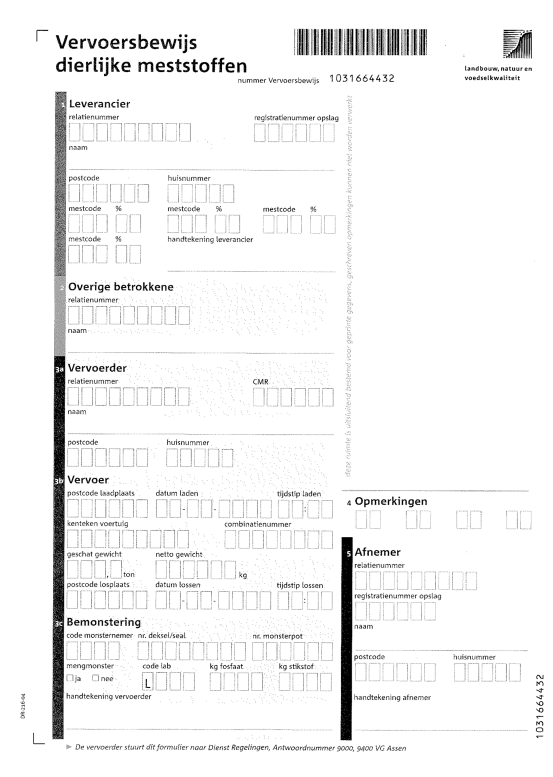 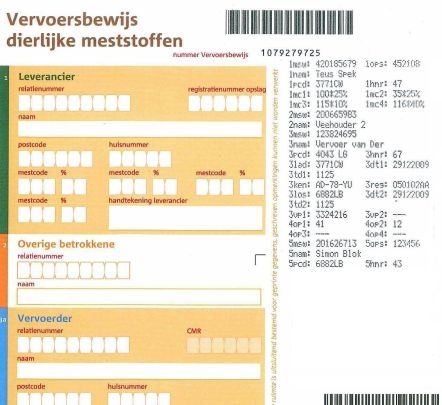 Koffer in het voertuig (vastemest)
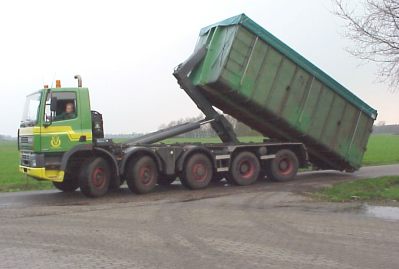 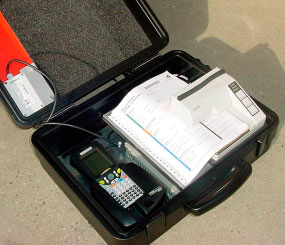 VMA
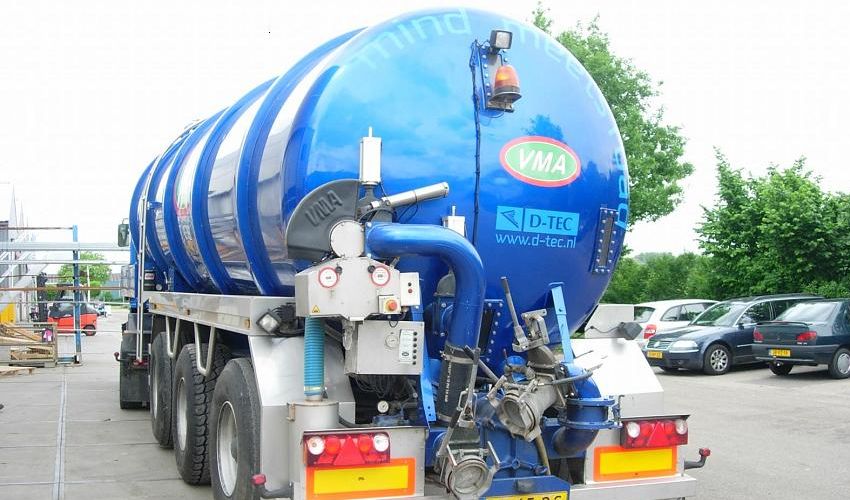 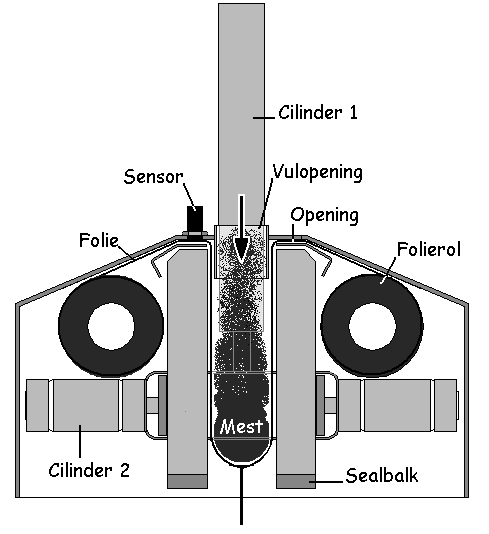 AGR-GPS laden
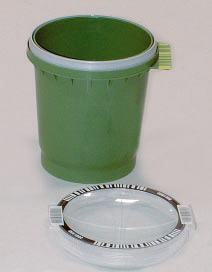 Scan de mestbon 
Selecteer klantgegevens (producent)
Geef mestcode (soort mest)
Plaats monsterpot
Plaats deksel
Start laden
Verzegel mestpot
Printen mestbon (GPS positie producent)
AGR- GPS lossen
Wegen of op voertuig
Afnemer selecteren
Lossen
gewicht geloste mest intoetsen
Mestbon printen (GPS positie afnemer)
http://www.youtube.com/watch?v=bwEXH_DA8Jo
http://www.youtube.com/watch?v=Ap71ZLLx38k
Vragen
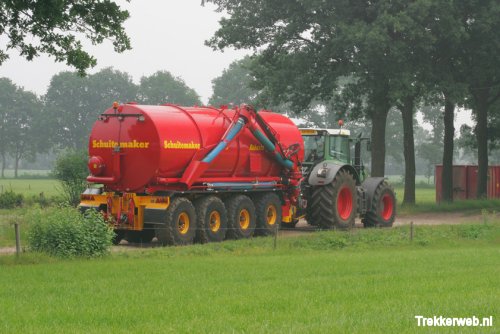